Kl. IV WDŻ
Lekcja 4    24.03.20 r. Temat: Miłość, która scala – funkcje psychiczno – uczuciowa i kontrolna.
Cel ogólny: uświadomienie, czym jest miłość i jakie są cechy miłości.
Cele szczegółowe kształcenia i  wychowania: Uczeń potrafi: • nazwać i przedstawić istotę pojęć: wrażliwość, miłość, empatia , altruizm, • opisać przejawy troski rodzicielskiej o dzieci w realizacji funkcji kontrolnej. Uczeń uświadomi sobie: • istotę samowychowania i rozwoju społecznego, • troskę rodziców o dzieci i stawianie im wymagań.
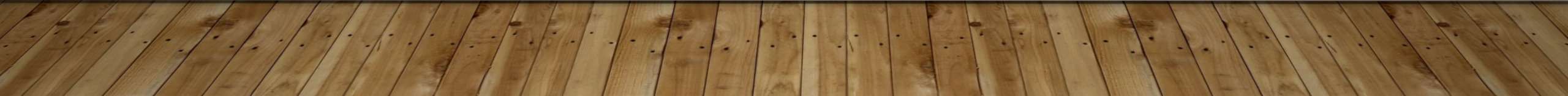 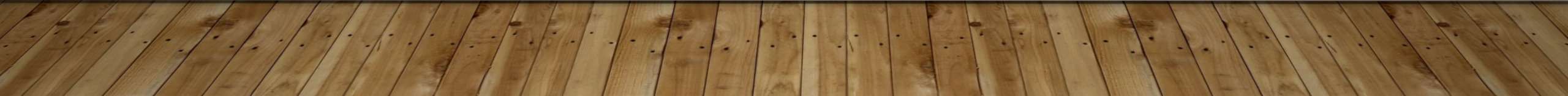 Burza mózgów
„DOM – to nie jaskinia lwa” - czyli o niezbyt lubianej, ale istotnej w życiu rodzinnym funkcji kontrolnej.
a) uczniowie podają powody kontrolowania dzieci przez rodziców
b) zapisują w zeszycie argumenty, które motywują rodziców do pełnienia tej funkcji.
Przeczytaj wiersz (na następnej stronie):
Wiersz Ewy bender „mój dom”
Refleksja
Napisz w zeszycie odpowiedzi na pytania:
1)Troska, ciepło, miłość – co znaczą te słowa?
2) Czym jest odnowa?
3) Co znaczy pragnąć czyjegoś dobra?
4) W jakich sytuacjach możemy poczuć oddech miłości?
definicje
Miłość to postawa, w której pragniemy dobra i szczęścia drugiego człowieka.
Wrażliwość to zdolność przeżywania emocji i odczuwania wrażeń. 
Empatia (gr. empátheia „cierpienie”) – zdolność odczuwania stanów psychicznych innych osób (empatia emocjonalna), umiejętność przyjęcia ich sposobu myślenia, spojrzenia z ich perspektywy na rzeczywistość (empatia poznawcza). 
Altruizm – zachowanie polegające na działaniu na korzyść innych. Polega ono na dobrowolnym ponoszeniu pewnych kosztów przez jednostkę na rzecz innej jednostki lub grupy, przeciwstawne zachowaniu egoistycznemu.
Przejawy miłości
Życzliwość                                                          Bezinteresowność
 Troska o drugą osobę                                           Zaufanie
 Poczucie bezpieczeństwa                                      Empatia
 Przyjaźń                                                              Cierpliwość                                                            
 Umiejętność przebaczania                                    Zaangażowanie
 Odpowiedzialność
Zadanie dla ciebie 
ZBUDUJ „DOM MOICH MARZEŃ”
Narysuj w zeszycie kontury domu i wpisz poznane na lekcji określenia tworzące jego atmosferę, dającą poczucie bezpieczeństwa. Możesz wykonać piękną ilustrację dorysowując okna, drzwi, ogrodzenie, kwiaty…..wykażcie się kreatywnością
Swoje prace zaprezentujecie kiedy spotkamy się już w szkole.
Życzę owocnej pracy!
Pozdrawiam Was serdecznie – pani Gabrysia